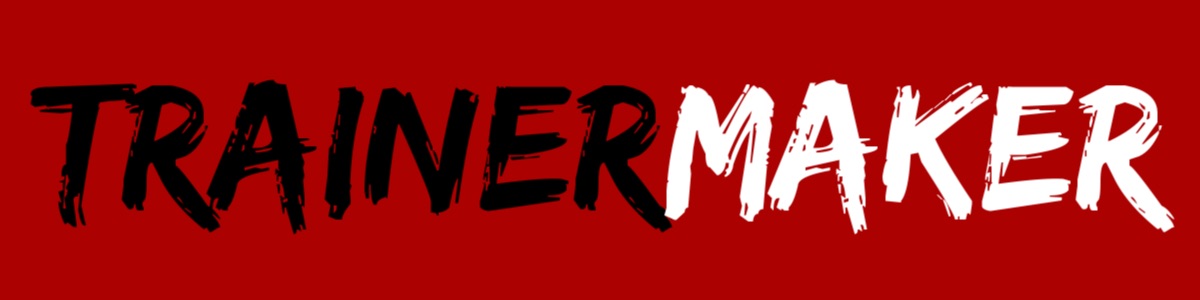 Additional Staff and Volunteers
Paul Bailey
People you may work with
During your time working with children and young people, you may come across various children’s specialists working with members of your groups to support participation:
Assistant coaches – facilitate sessions but do not lead and not not responsible for health and safety. They should be familiar with the session plans and have experience in the actvities
Young volunteers/Apprentice – (maybe DofE scheme) may be looking to learn from their experience working with you. They may not have experience in delivery or your chosen activities
Club Welfare Officer – Lead person in looking after the wellbeing of children and young people. Should be appropriately qualified in safeguarding to level 2
Using additional staff/volunteers
Staff:
All staff should have undergone an interview process
All staff should have a job description
All staff should have been formally inducted with policies and procedures outlined and available to read
All staff should be DBS checked
References should be sought where possible
All staff should be qualified
Any training needs should be identified and an action plan put in place
Volunteers:
Ideally, as above
Professional practice
Requisite components for working with children and young people include:
Promoting the rights and views of the child
Promoting equality, diversity and inclusion
Care
Communication
Respect
Professional ethics, values and the application of legislation